Средства индивидуальной защиты
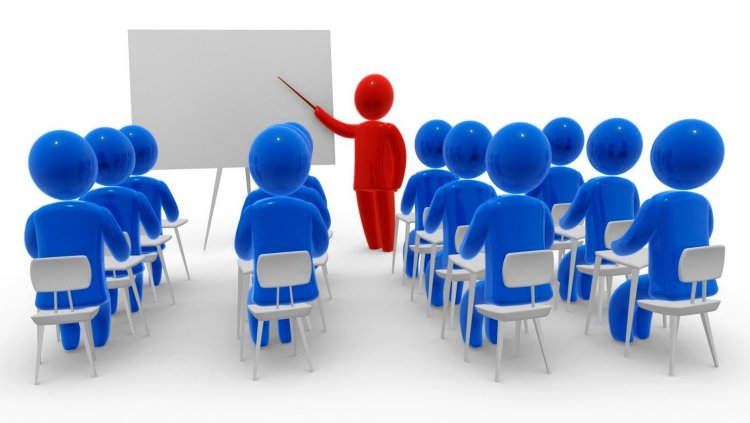 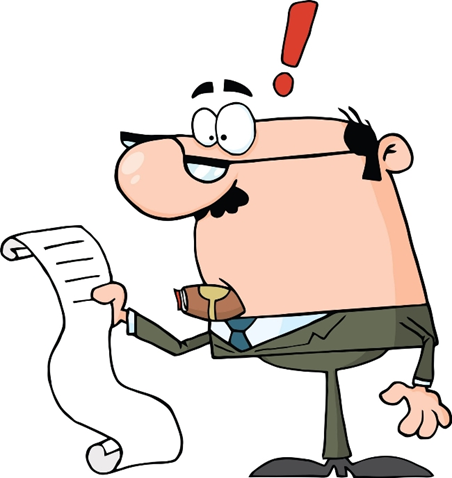 Правовая основа
Трудовой кодекс Российской Федерации
Статья 214. Обязанности работодателя в области охраны труда.
Статья 215. Обязанности работника в области охраны труда
 Статья 221. Обеспечение работников средствами индивидуальной защиты

Приказ Минтруда России от 29.10.2021 № 766н «Об утверждении Правил обеспечения работников средствами индивидуальной защиты и смывающими средствами»
Приказ Минтруда России от 29.10.2021 № 767н «Об утверждении Единых типовых норм выдачи средств индивидуальной защиты и смывающих средств»
Обязательный набор документов на СИЗ
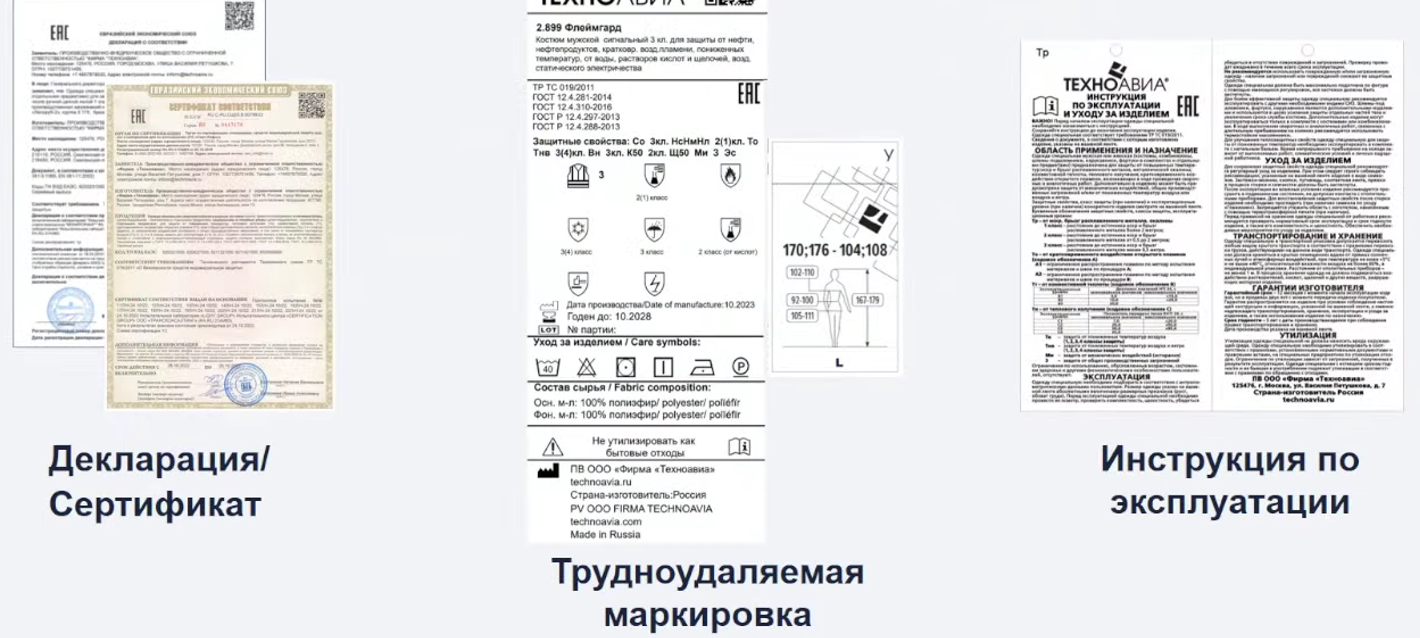 Федеральный закон от 28.12.2013 № 426-ФЗ«О специальной оценке условий труда»
Статья 17. Проведение внеплановой специальной оценки условий труда

1. Внеплановая специальная оценка условий труда должна проводиться в следующих случаях:

5) изменение применяемых средств индивидуальной и коллективной защиты, способное оказать влияние на уровень воздействия вредных и (или) опасных производственных факторов на работников;

2. Внеплановая специальная оценка условий труда проводится на соответствующих рабочих местах в течение двенадцати месяцев со дня наступления случаев, указанных в пунктах 1 и 3 части 1 настоящей статьи, и в течение шести месяцев со дня наступления случаев, указанных в пунктах 2, 4 - 7 части 1 настоящей статьи.
Приказ Минтруда России от 29.10.2021 № 766н
10. Работодатель обязан:
разработать на основании Единых типовых норм, с учетом результатов СОУТ, результатов ОПР, мнения выборного органа первичной профсоюзной организации или иного представительного органа работников (при его наличии) и утвердить локальным нормативным актом Нормы бесплатной выдачи СИЗ и смывающих средств работникам организации;
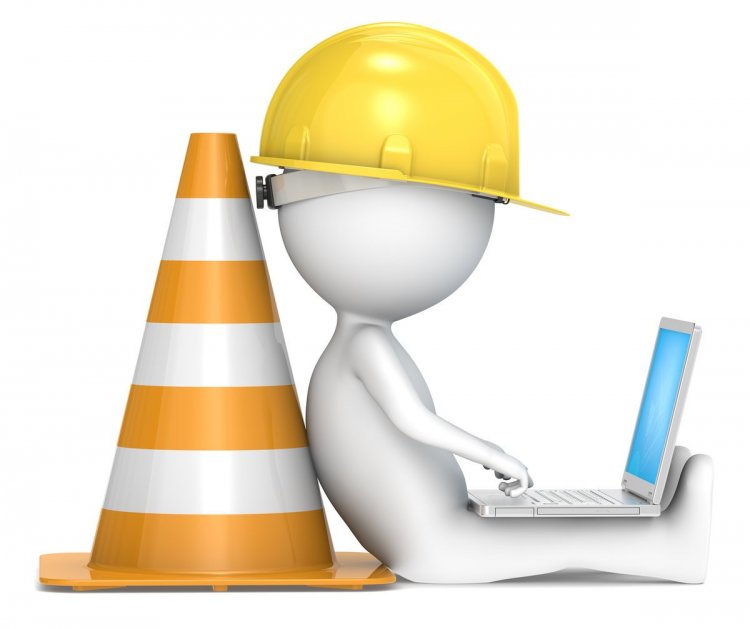 Новый порядок обеспечения работниковсредствами индивидуальной защиты
В период до 31 декабря 2024 года работодатель вправе осуществлять обеспечение СИЗ и смывающими средствами в соответствии с новыми Правилами, на основании действовавших ранее типовых норм бесплатной выдачи специальной одежды, специальной обуви и других средств индивидуальной.

Решение о применении в период с 1 сентября 2023 года до 31 декабря 2024 года либо новых Единых типовых норм, либо действовавших ранее типовых норм принимается работодателем путем утверждения соответствующего локального нормативного акта.

После 31 декабря 2024 года работодатель обязан перейти на новые Нормы бесплатной выдачи СИЗ и смывающих средств работникам.
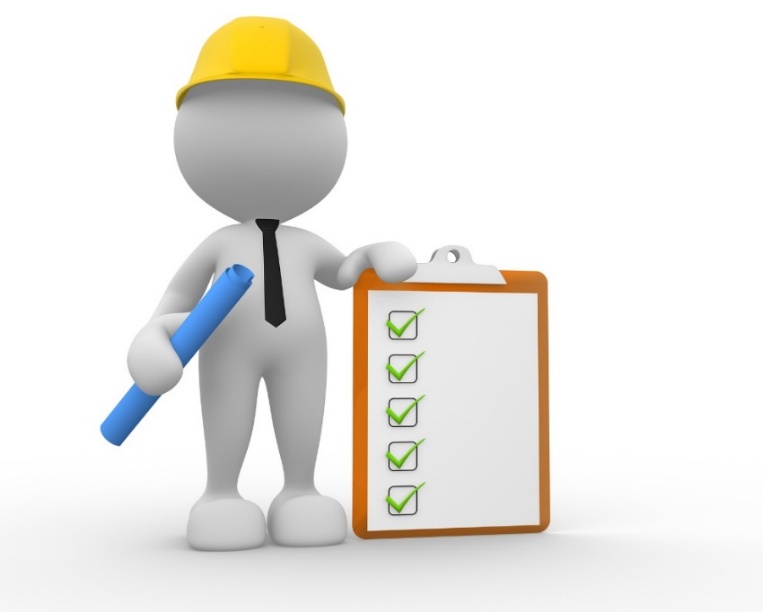 Разработка норм выдачи СИЗ
14. Нормы разрабатываются работодателем на основе Единых типовых норм, с учетом результатов СОУТ и ОПР, мнения выборного органа первичной профсоюзной организации или иного уполномоченного представительного органа работников (при наличии), требований правил по охране труда, паспортов безопасности при работе с конкретными химическими веществами и иных документов, содержащих информацию о необходимости применения СИЗ
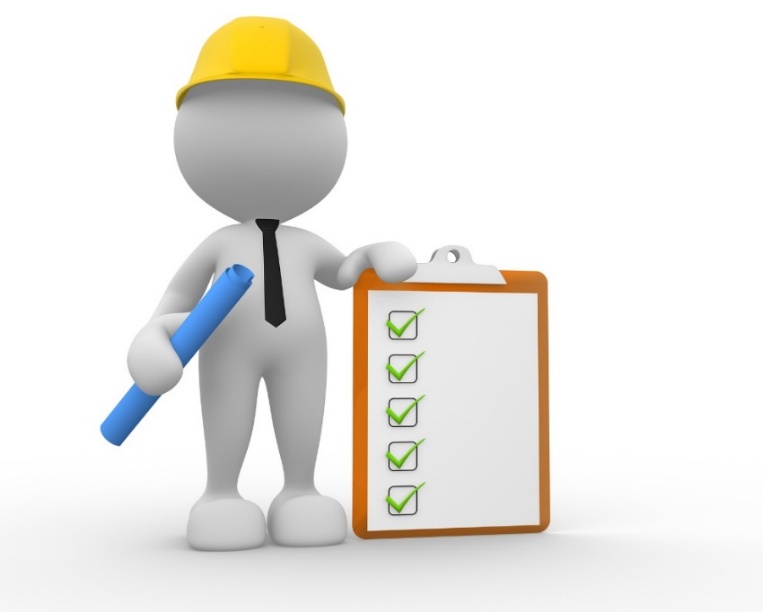 Приказ Минтруда России от 29.10.2021 № 766н
17. Нормы должны содержать конкретную информацию:
о классе(ах) защиты,
эксплуатационных уровнях защиты (если это предусмотрено для данного типа СИЗ),
особенностях конструкции,
комплектности.
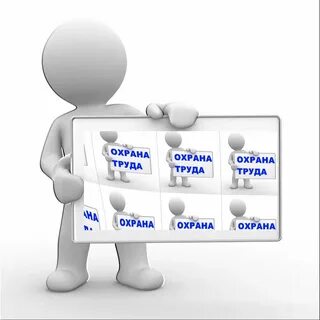 Нормы выдачи СИЗ
Рекомендуемый образец оформления Норм предусмотрен приложением №1 к Правилам.
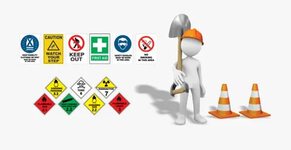 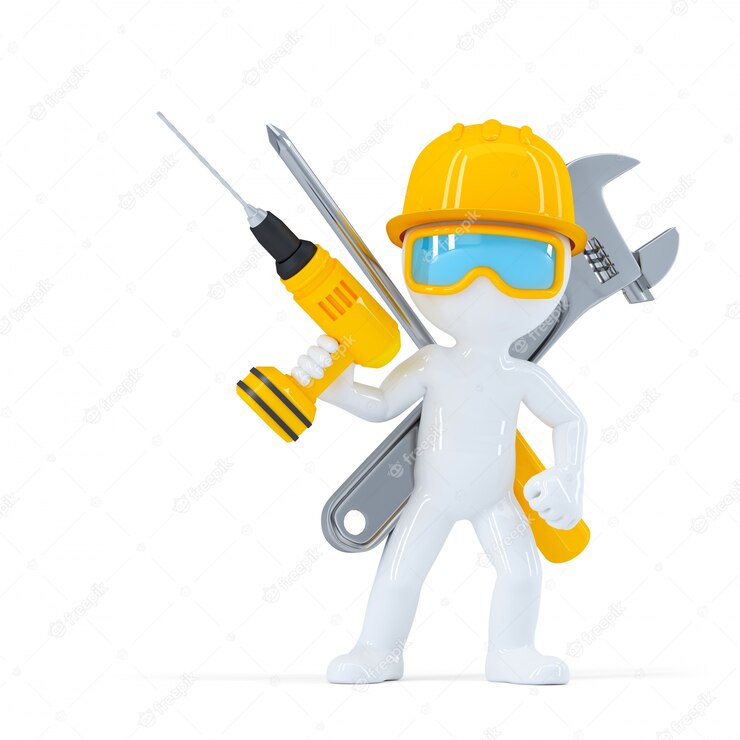 Определение норм выдачи СИЗПриказ Минтруда России от 29.10.2021 № 767н
Приложение № 1
ЕДИНЫЕ ТИПОВЫЕ НОРМЫ ВЫДАЧИ СРЕДСТВ ИНДИВИДУАЛЬНОЙ ЗАЩИТЫ
ПО ПРОФЕССИЯМ (ДОЛЖНОСТЯМ)
Результаты СОУТуборщик территории
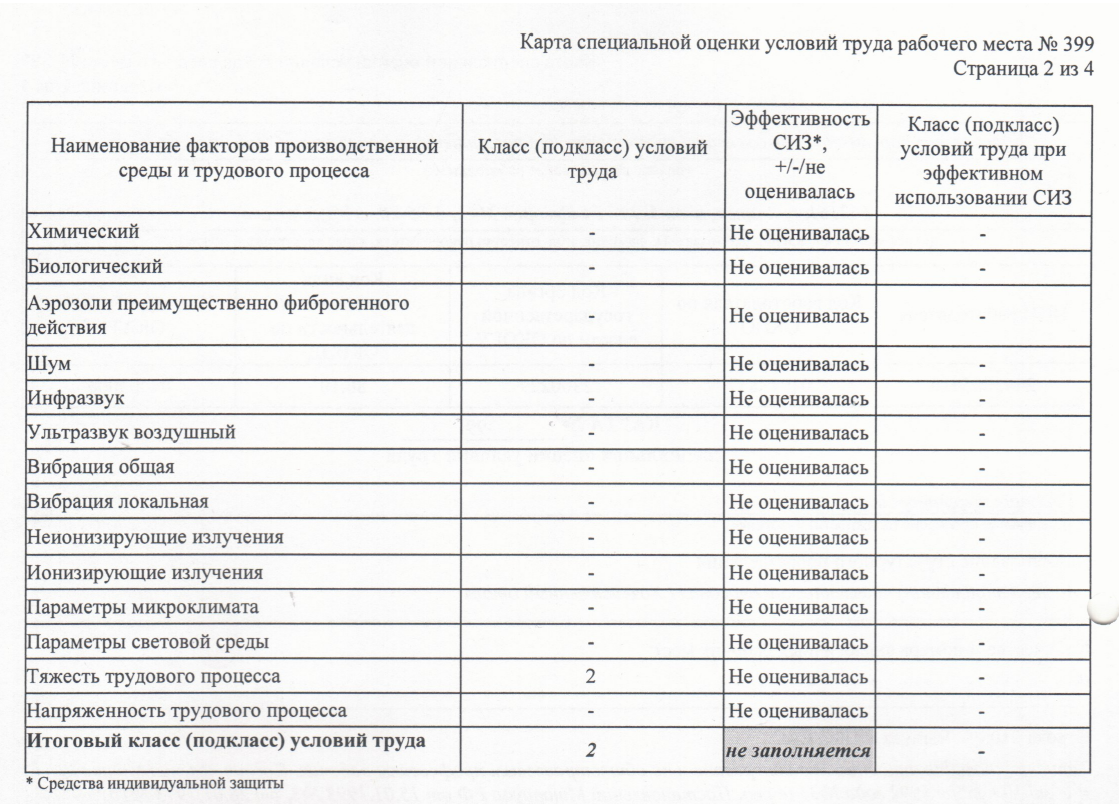 Результаты оценки профессиональных рисковуборщик территории
Опасность падения из-за потери равновесия, в том числе при спотыкании или поскальзывании, при передвижении по скользким поверхностям или мокрым полам.
Опасность натыкания на неподвижную колющую поверхность (острие).
Опасность порезаться об осколки стекла.
Опасность воздействия пониженных температур воздуха.
Опасность воздействия повышенных температур воздуха.
Опасность наезда транспортных средств.
Опасность воздействия пыли на глаза.
Опасность повреждения органов дыхания частицами пыли.
Опасность воздействия пыли на кожу.
Опасность поражения открытых частей тела и глаз разлетающимися осколками и крупнодисперсной пылью при использовании тримера (газонокосилки).
Опасность поражения органов слуха при использовании тримера (газонокосилки).
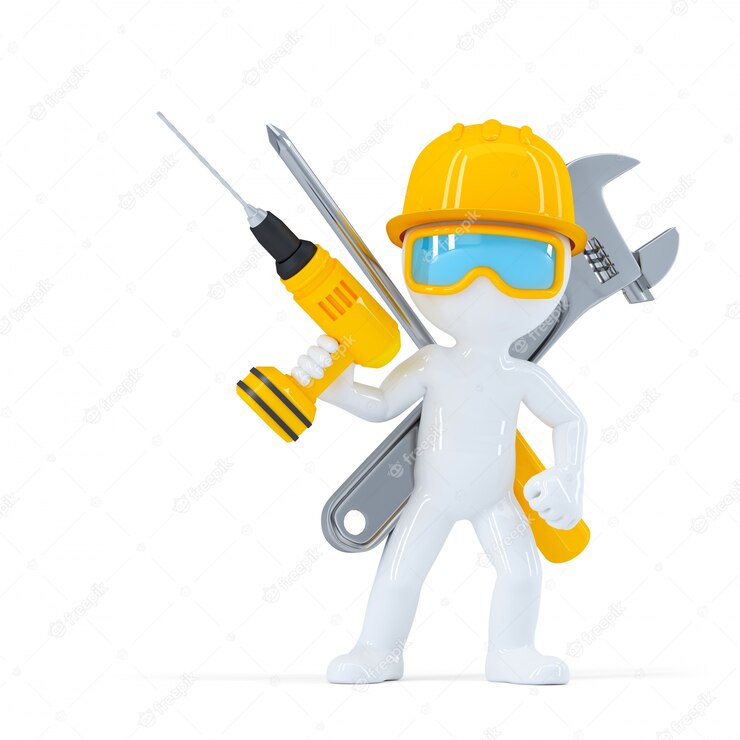 Определение норм выдачи СИЗПриказ Минтруда России от 29.10.2021 № 767н
Приложение № 2
ЕДИНЫЕ ТИПОВЫЕ НОРМЫ ВЫДАЧИ СРЕДСТВ ИНДИВИДУАЛЬНОЙ ЗАЩИТЫ В ЗАВИСИМОСТИ ОТ ИДЕНТИФИЦИРОВАННЫХ ОПАСНОСТЕЙ
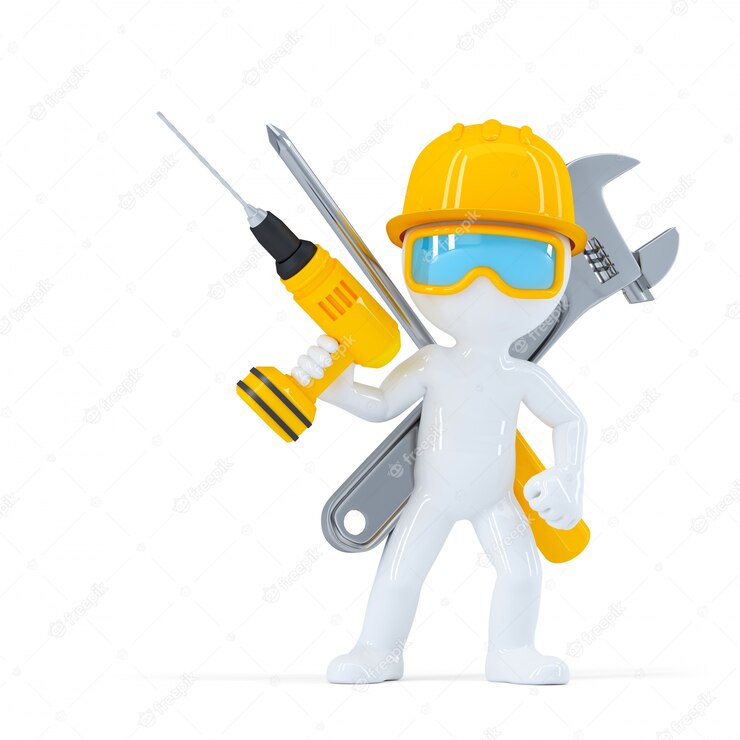 Определение норм выдачи СИЗПриказ Минтруда России от 29.10.2021 № 767н
Приложение № 2
ЕДИНЫЕ ТИПОВЫЕ НОРМЫ ВЫДАЧИ СРЕДСТВ ИНДИВИДУАЛЬНОЙ ЗАЩИТЫ В ЗАВИСИМОСТИ ОТ ИДЕНТИФИЦИРОВАННЫХ ОПАСНОСТЕЙ
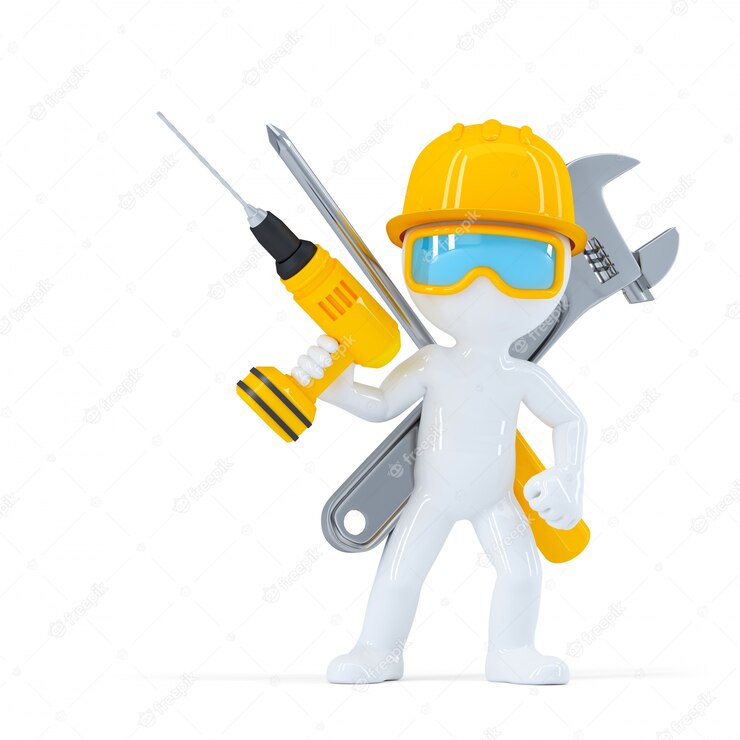 Определение норм выдачи СИЗПриказ Минтруда России от 29.10.2021 № 767н
Приложение № 2
ЕДИНЫЕ ТИПОВЫЕ НОРМЫ ВЫДАЧИ СРЕДСТВ ИНДИВИДУАЛЬНОЙ ЗАЩИТЫ В ЗАВИСИМОСТИ ОТ ИДЕНТИФИЦИРОВАННЫХ ОПАСНОСТЕЙ
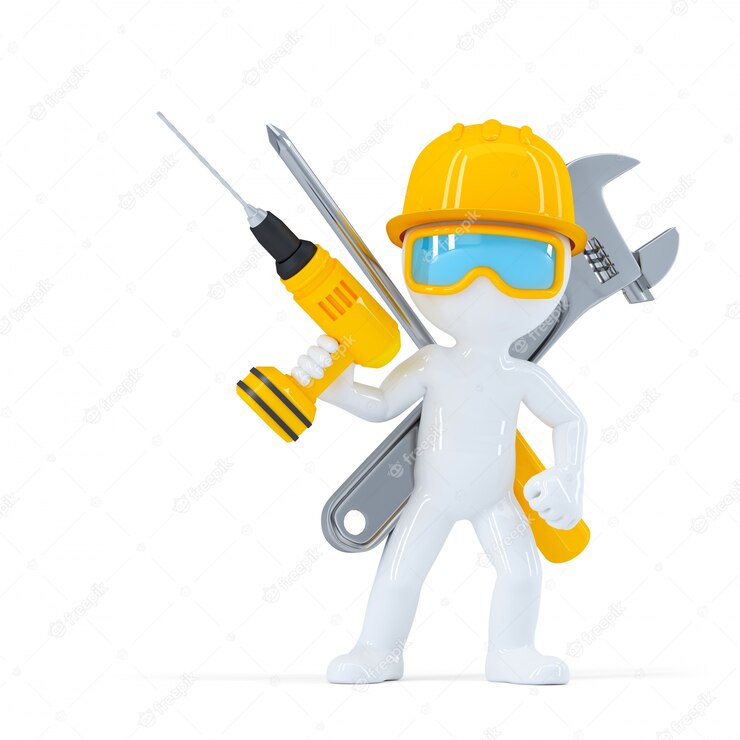 Определение норм выдачи СИЗПриказ Минтруда России от 29.10.2021 № 767н
Приложение № 2
ЕДИНЫЕ ТИПОВЫЕ НОРМЫ ВЫДАЧИ СРЕДСТВ ИНДИВИДУАЛЬНОЙ ЗАЩИТЫ В ЗАВИСИМОСТИ ОТ ИДЕНТИФИЦИРОВАННЫХ ОПАСНОСТЕЙ
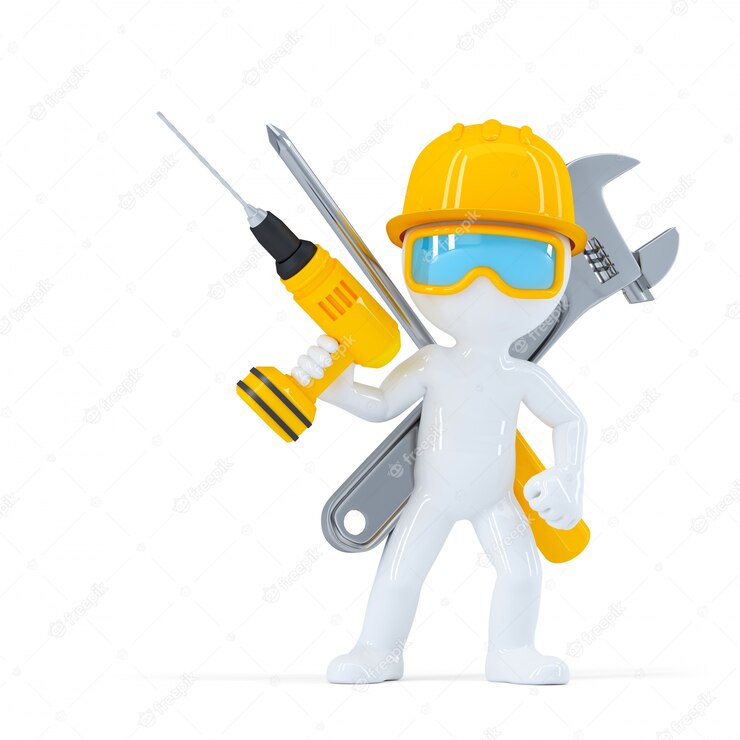 Определение норм выдачи СИЗПриказ Минтруда России от 29.10.2021 № 767н
Приложение № 2
ЕДИНЫЕ ТИПОВЫЕ НОРМЫ ВЫДАЧИ СРЕДСТВ ИНДИВИДУАЛЬНОЙ ЗАЩИТЫ В ЗАВИСИМОСТИ ОТ ИДЕНТИФИЦИРОВАННЫХ ОПАСНОСТЕЙ
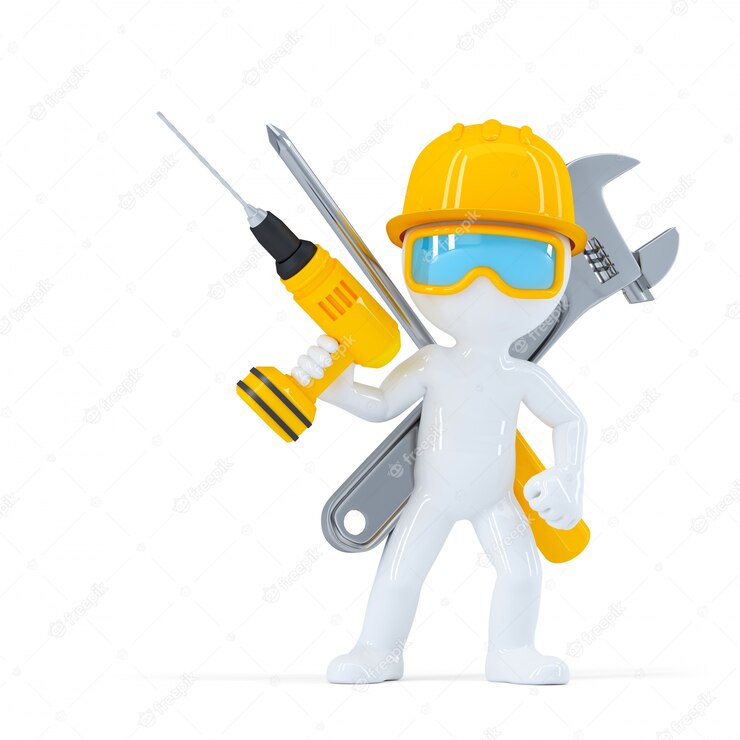 Определение норм выдачи СИЗПриказ Минтруда России от 29.10.2021 № 767н
Приложение № 3 Таблица № 1
Единые типовые нормы выдачи дерматологических средств индивидуальной защиты и смывающих средств в зависимости от характера производственных загрязнений
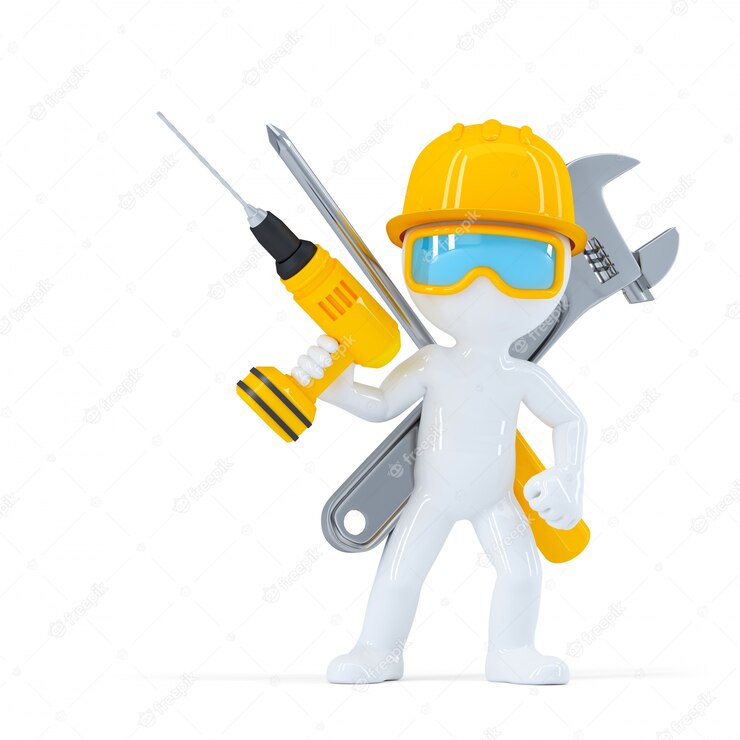 Определение норм выдачи СИЗПриказ Минтруда России от 29.10.2021 № 767н
Приложение № 3 Таблица № 2
Единые типовые нормы выдачи дерматологических средств индивидуальной защиты и смывающих средств в зависимости от видов работ
Нормы выдачи СИЗ
Разработка норм выдачи СИЗ.
Нормы выдачи СИЗ
Разработка норм выдачи СИЗ.
Нормы выдачи СИЗ
Разработка норм выдачи СИЗ.
Нормы выдачи СИЗ
Разработка норм выдачи СИЗ.
Приказ Минтруда России от 29.10.2021 № 766н
55. Работодатель имеет право с учетом мнения выборного органа первичной профсоюзной организации или иного представительного органа работников (при его наличии) заменять несколько видов СИЗ на один, обеспечивающий совмещенную защиту, которая по своим свойствам равноценна или превосходит защиту от вредных и (или) опасных производственных факторов и опасностей, установленных по результатам СОУТ и ОПР, в случае, если это подтверждается эксплуатационной документацией изготовителя на соответствующие СИЗ с совмещенной защитой.
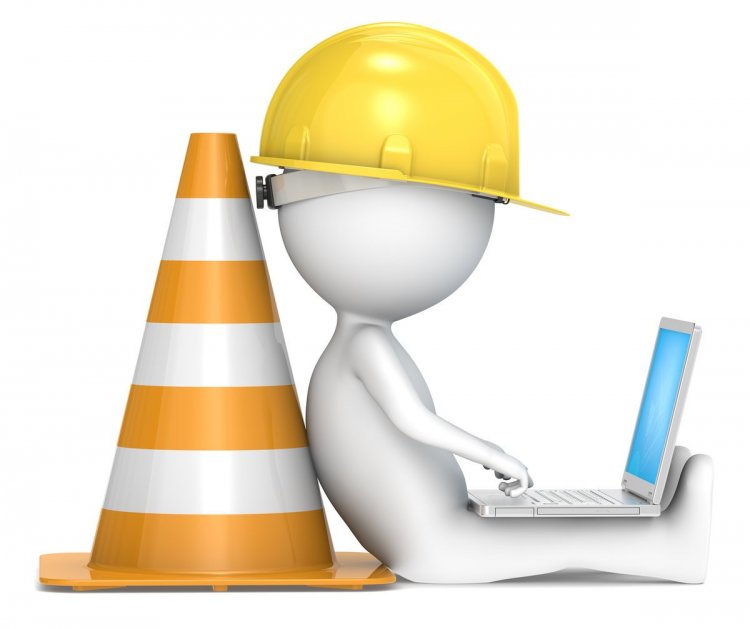 Нормы выдачи СИЗ
Разработка норм выдачи СИЗ.
Нормы выдачи СИЗ
Разработка норм выдачи СИЗ.
Нормы выдачи СИЗ
Разработка норм выдачи СИЗ.
Классы сигнальной одежды
ГОСТ 12.4.281-2021 Система стандартов безопасности труда. Одежда специальная повышенной видимости. Технические требования и методы испытаний


Как примерно определить класс сигнальной одежды по полоскам?
Первый, самый низкий класс может не содержать светоотражающих полос или одну.
Во втором классе их уже как минимум две горизонтальных и одна вертикальная.
В сигнальной одежде третьего класса не менее двух горизонтальных полосок на торсе и брючинах, возможны так же на рукавах.
Классы сигнальной одежды
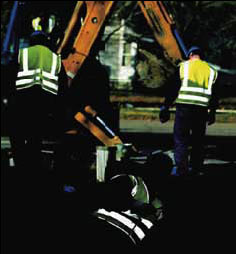 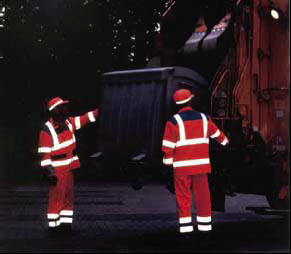 Нормы выдачи СИЗ
Разработка норм выдачи СИЗ.
Нормы выдачи СИЗ
Разработка норм выдачи СИЗ.
Нормы выдачи СИЗ
Разработка норм выдачи СИЗ.
Нормы выдачи СИЗ
Разработка норм выдачи СИЗ.
Нормы выдачи СИЗ
Разработка норм выдачи СИЗ.
Нормы выдачи СИЗ
Разработка норм выдачи СИЗ.
Нормы выдачи СИЗ
Разработка норм выдачи СИЗ.
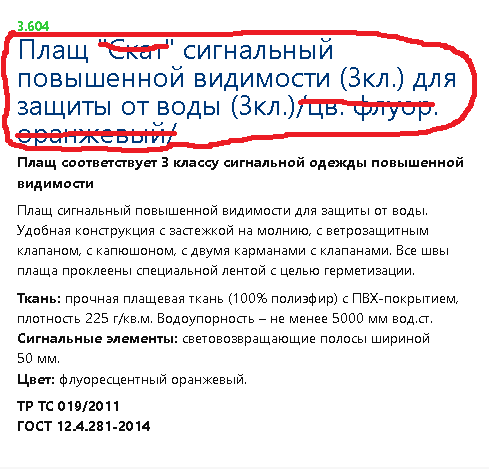 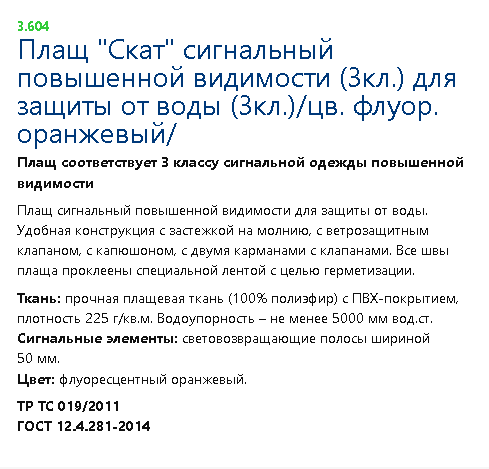 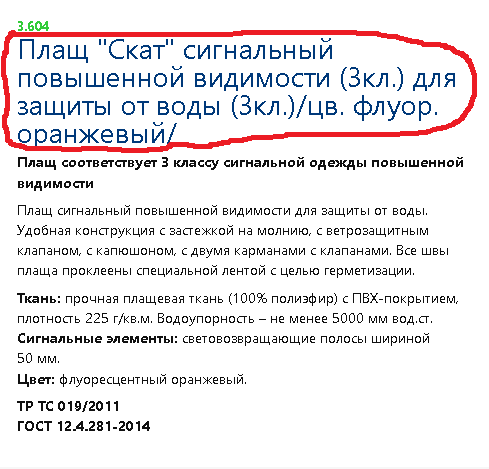 Приказ Минтруда России от 29.10.2021 № 766н
19. Работодатель в рамках проведения ОПР организует мониторинг и актуализацию Норм, в том числе на основании заявления работника, его руководителя или представителя выборного органа первичной профсоюзной организации или иного уполномоченного представительного органа работников (при наличии), наличия и (или) возможного появления вредных и (или) опасных производственных факторов на каждом рабочем месте, а также опасностей, представляющих угрозу жизни и здоровью работников.
В случае выявления не зафиксированных ранее опасностей, требующих применения СИЗ для защиты работника, работодатель обязан актуализировать Нормы и обеспечить выдачу вновь включенных СИЗ.
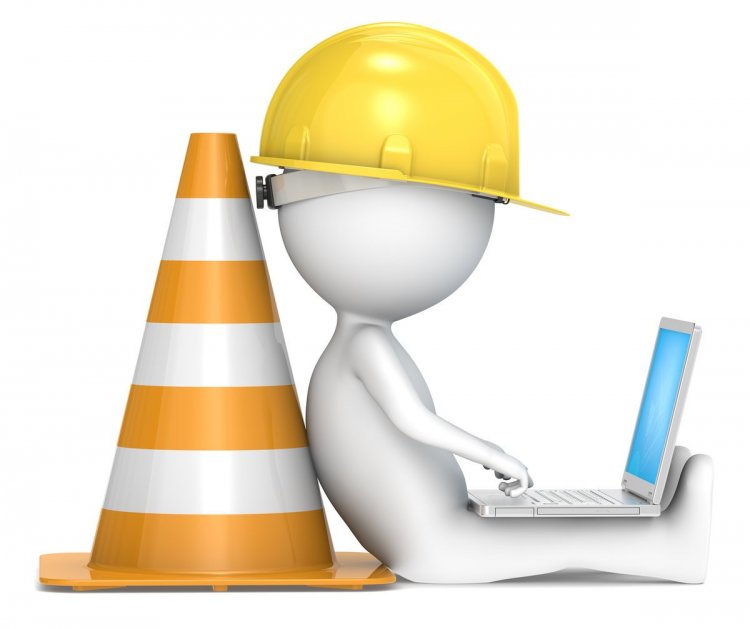 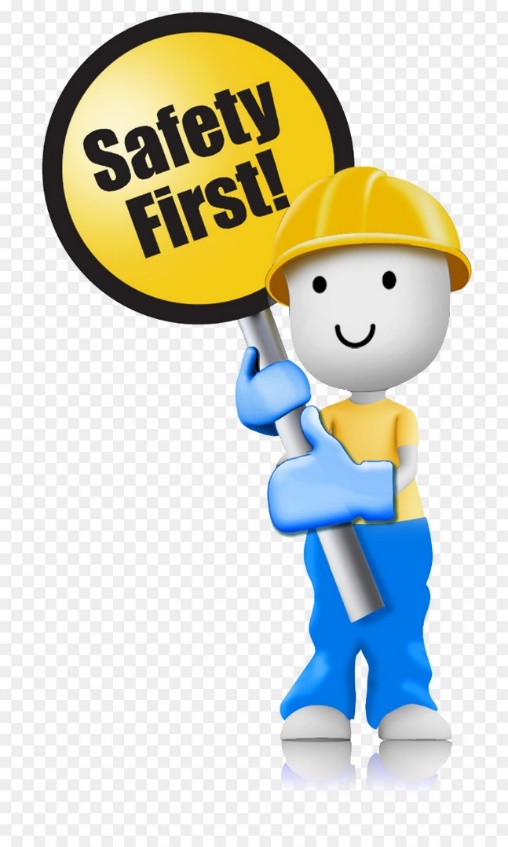 Спасибо за внимание!